СТАРИК И ЯБЛОНИ
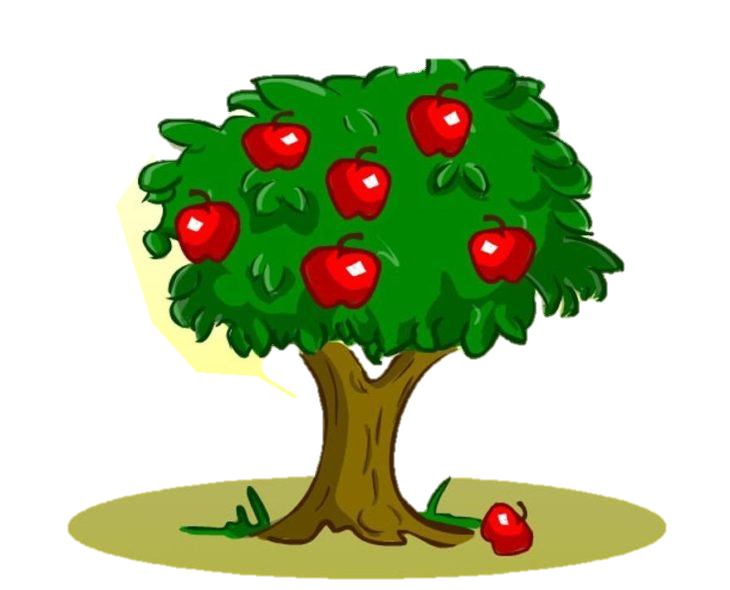 Сказка
Старик и внук сажали яблони. 
Внук спросил: «Зачем тебе эти яблони? Долго ждать с этих яблонь плода, и ты не съешь с них яблочка». 
Старик сказал: «Я не съем, другие съедят, мне спасибо скажут».
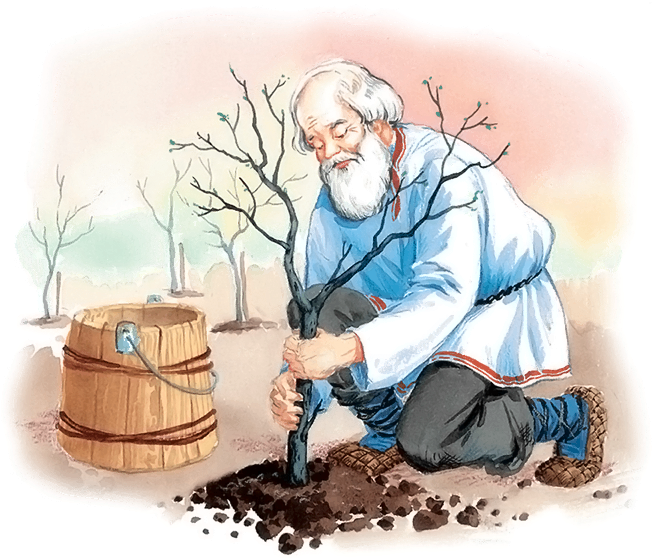 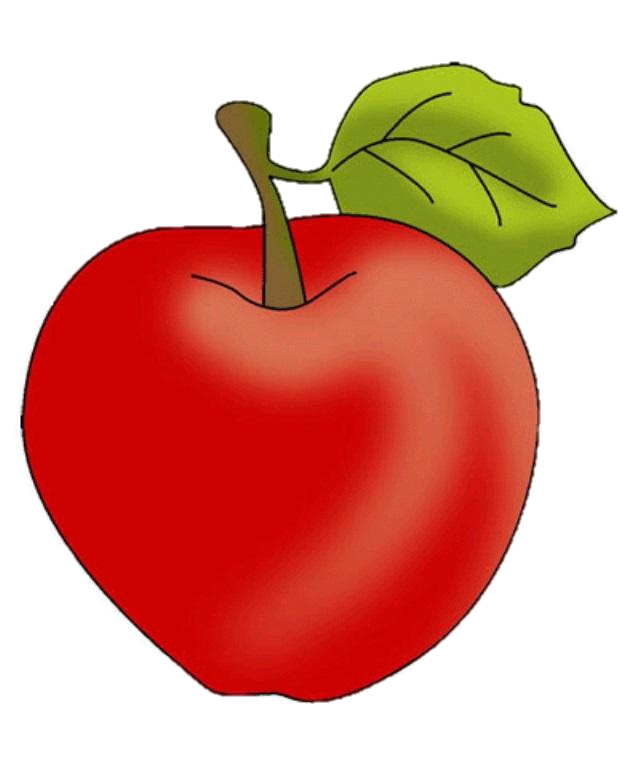 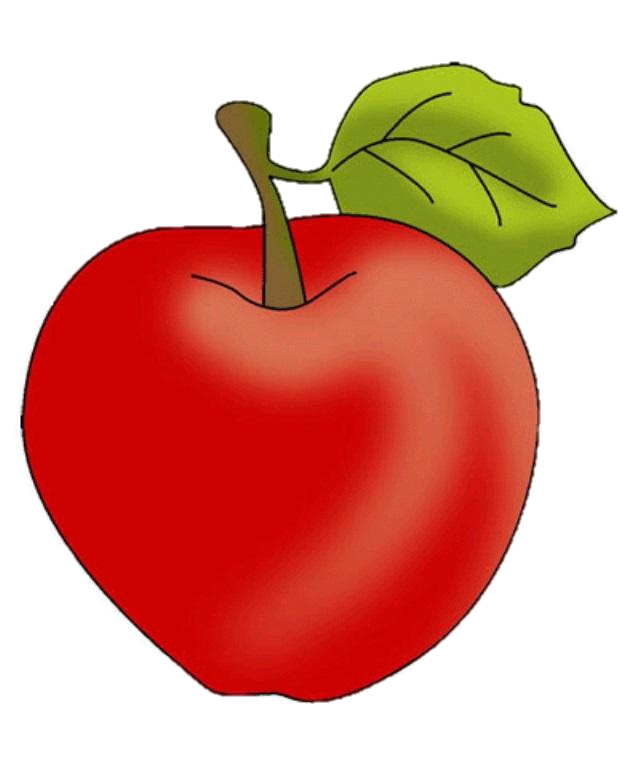 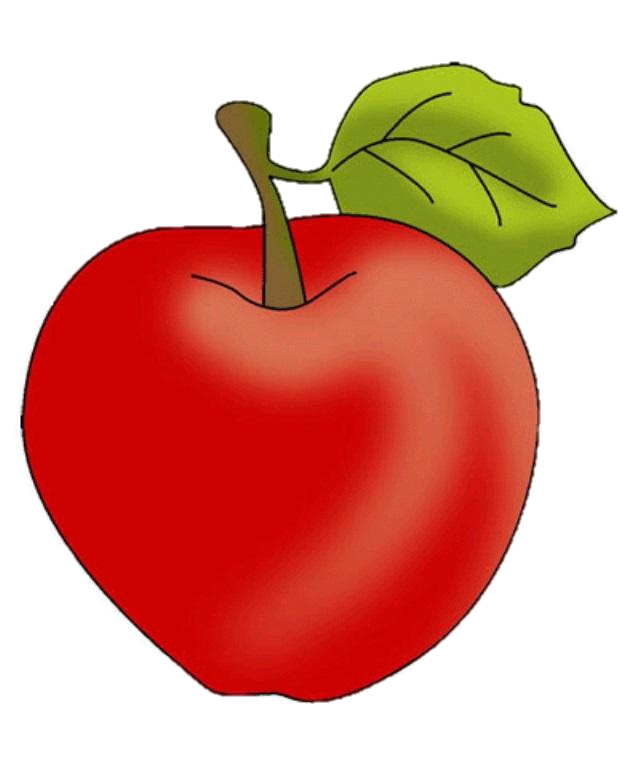 ДОБРЫЙ
ЗАБОТЛИВЫЙ
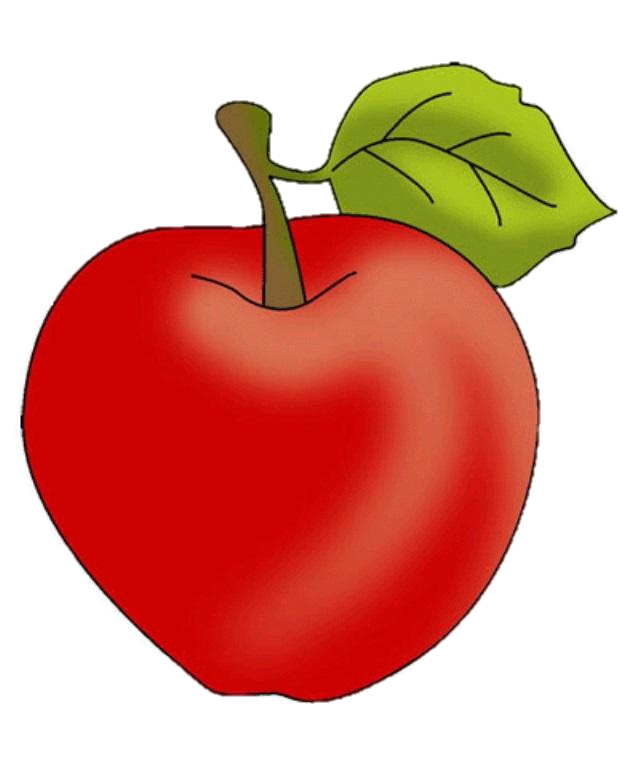 ОТВЕТСТВЕННЫЙ
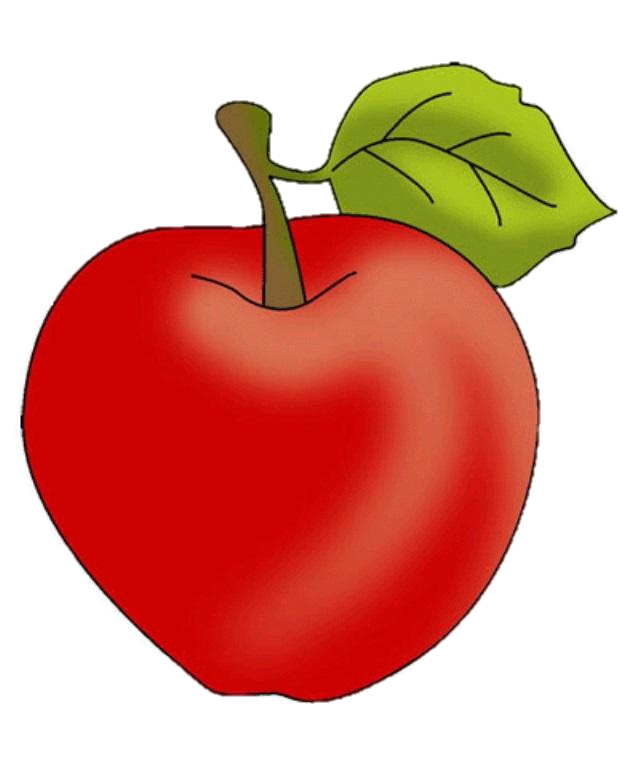 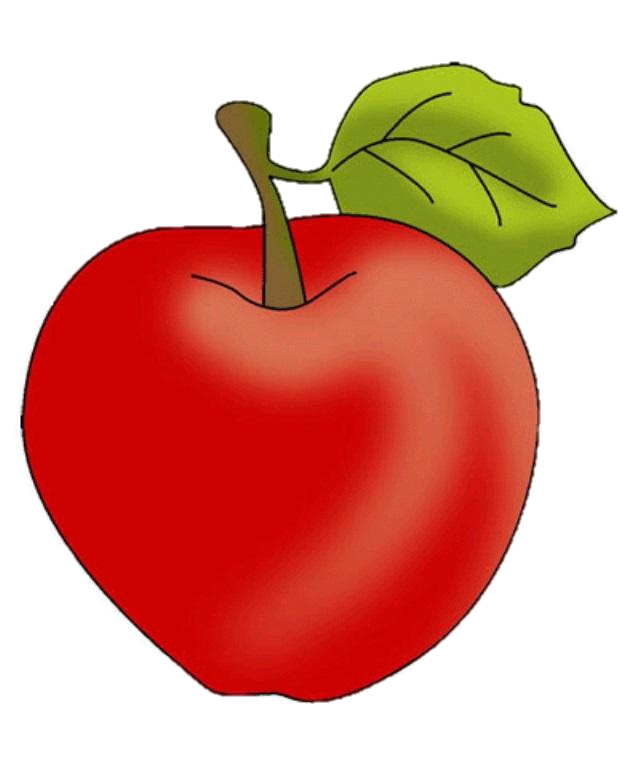 ТРУДОЛЮБИВЫЙ
БЕСКОРЫСТНЫЙ
ЛЮБЯЩИЙ
МОЛОДЦЫ РЕБЯТА
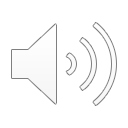